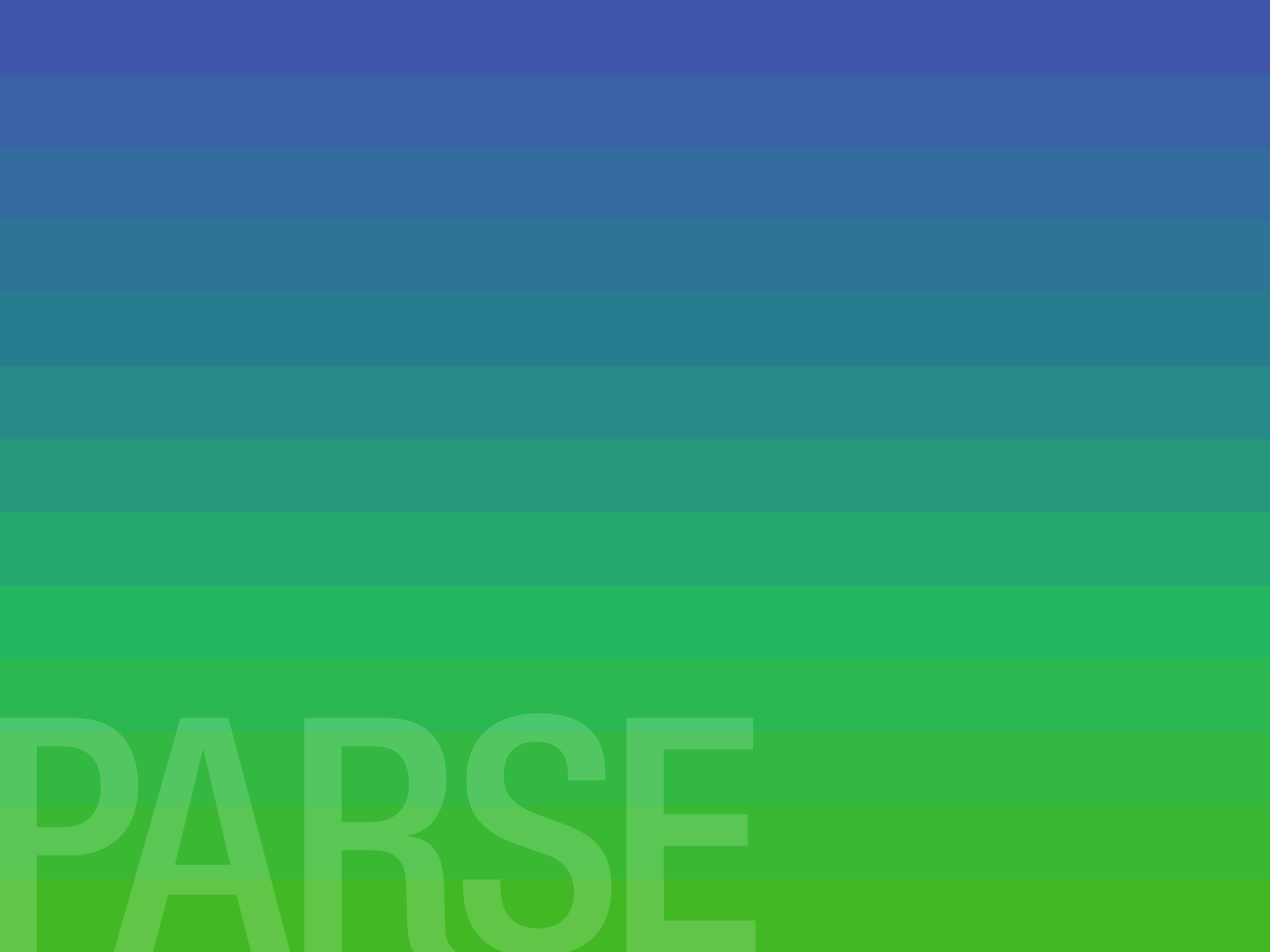 The NYS Coalition to Prevent Addiction and Support Recovery in Employment (PARSE)
Mission: 
We are committed to creating a culture of recovery-supportive workplaces within New York State that actively develops resources for preventing substance use and addiction.

Established February 2022
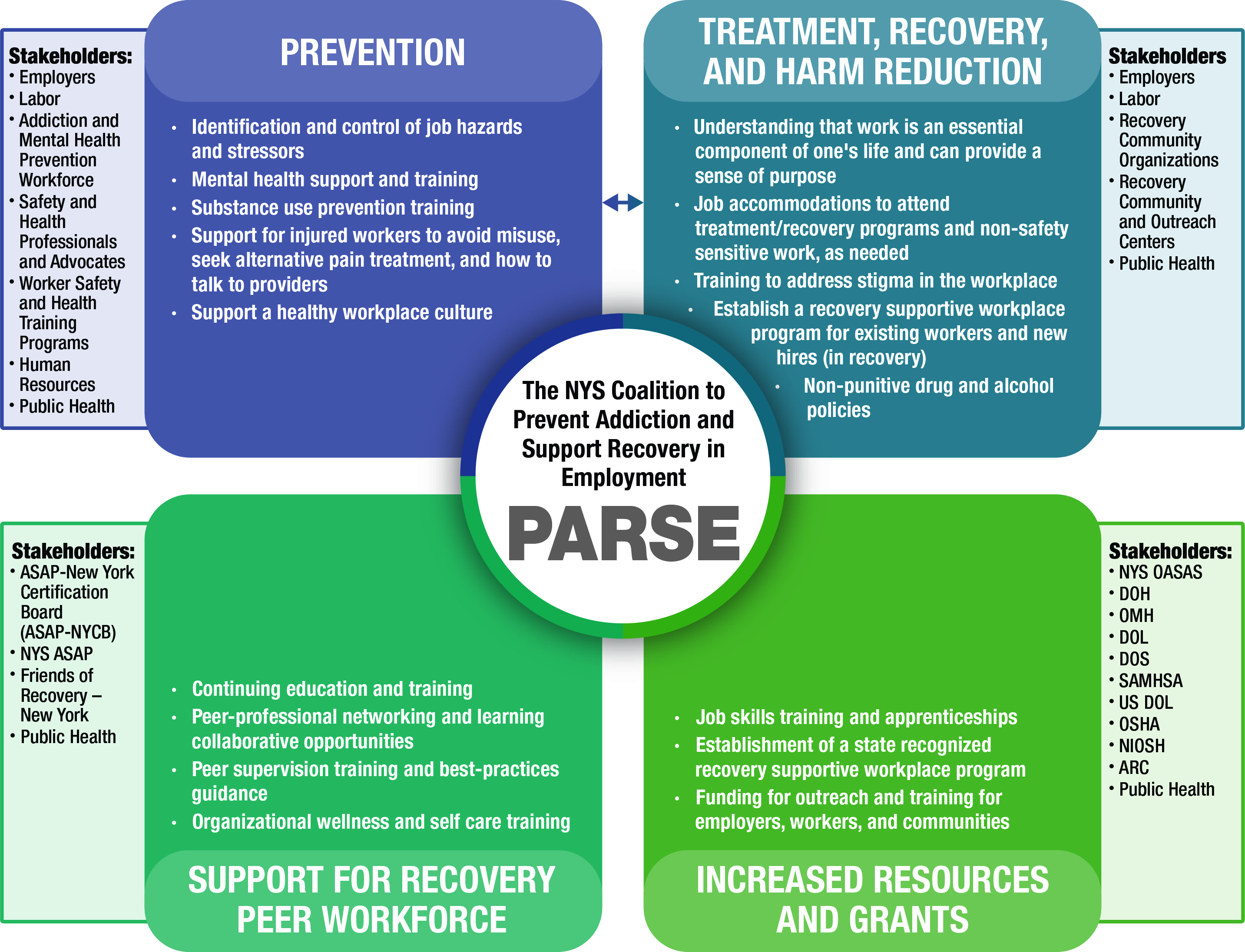 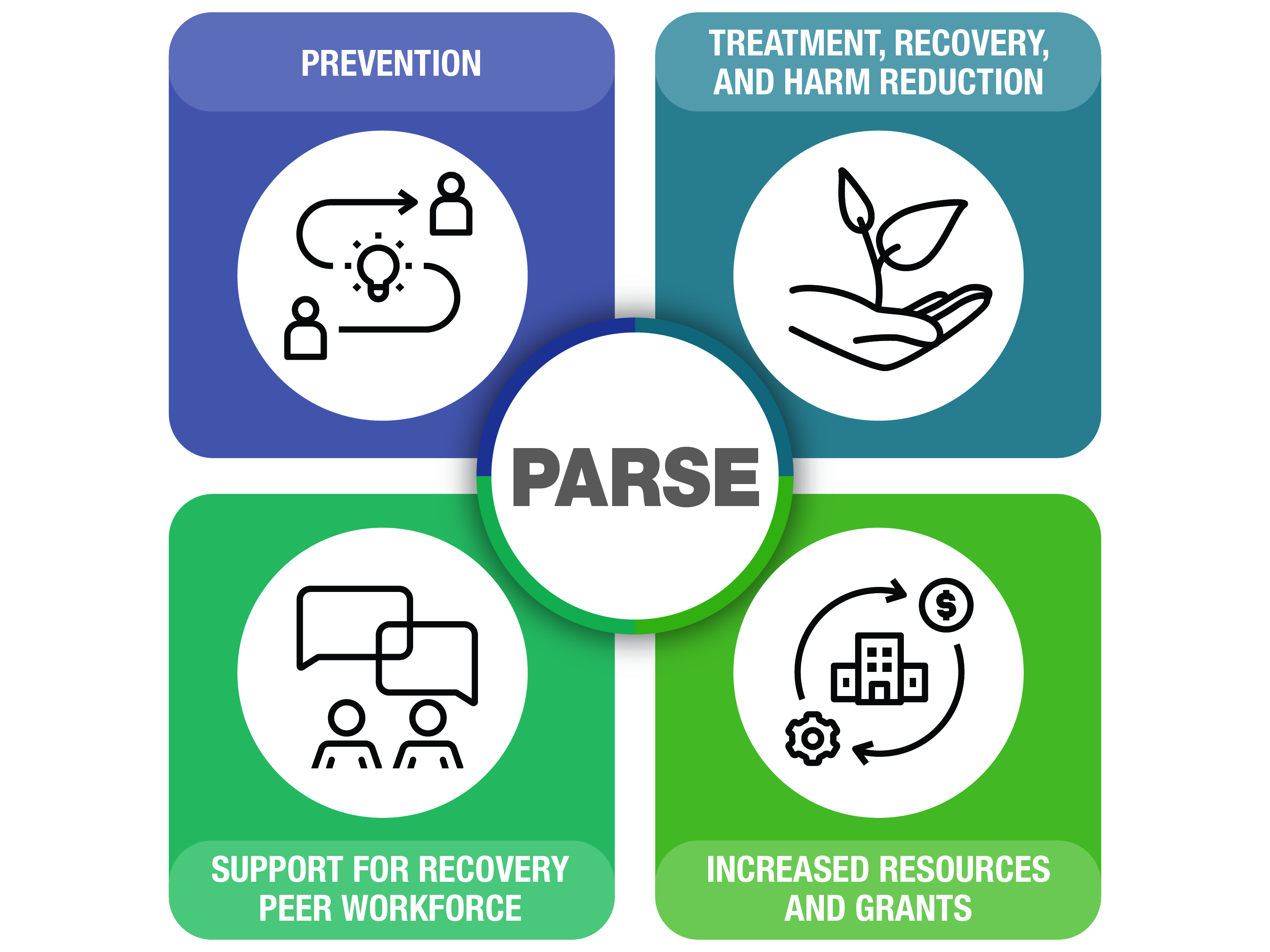 PREVENTION
Identification and control of job hazards and stressors
Mental health support and training
Substance use prevention training
Support for injured workers to avoid misuse, seek alternative pain treatment, and how to talk to providers
Support a healthy workplace culture

Stakeholders: Employers, Labor, Addiction and Mental Health Prevention Workforce, Safety and Health Professionals and Advocates, Worker Safety and Health Training Programs, Human Resources, Public Health
TREATMENT, RECOVERY, AND HARM REDUCTION
Understanding that work is an essential component of one's life and can provide a sense of purpose
Job accommodations to attend treatment/recovery programs and non-safety sensitive work, as needed
Training to address stigma in the workplace
Establish a recovery supportive workplace program for existing workers and new hires (in recovery)
Non-punitive drug and alcohol policies

Stakeholders: Employers, Labor, Recovery Community Organizations, Recovery Community and Outreach Centers, Public Health
SUPPORT FOR RECOVERY PEER WORKFORCE
Continuing education and training
Peer-professional networking and learning collaborative opportunities
Peer supervision training and best-practices guidance
Organizational wellness and self-care training

Stakeholders: ASAP-New York Certification Board (ASAP-NYCB), NYS ASAP, Friends of Recovery – New York, Public Health
INCREASED RESOURCES AND GRANTS
Job skills training and apprenticeships
Establishment of a state recognized recovery supportive workplace program
Funding for outreach and training for employers, workers, and communities

Stakeholders: NYS OASAS, DOH, OMH, DOL, DOS, SAMHSA, US DOL, OSHA, NIOSH, ARC, Public Health
Symposium on Preventing Addiction and Supporting Recovery in Employment Proposed for December 2023
We want: Labor, employers, peers, treatment providers, state officials, legislators, public health officials, insurance companies, employee safety and health experts, academics, schools of public health, and more!
 
To get involved, please contact: 
Allison Weingarten aweingarten@michaeldbaker.com
Jonathan Rosen jrosen396@gmail.com
Sarah Toledano stoledano@siena.edu